Higiene e saúde
Higiene e saúde
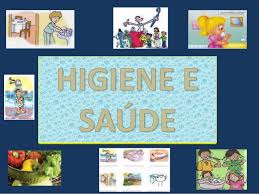 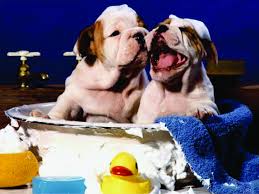